Needs More Practice
Each jump is worth 100.
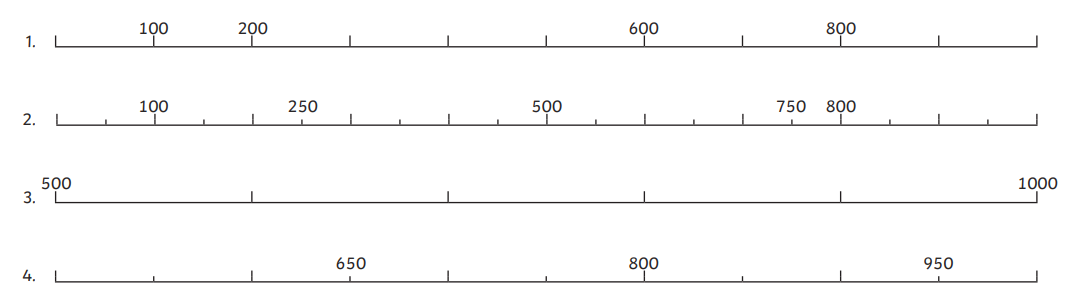 Each jump is worth 50.
Each jump is worth 100.
Feeling Confident
Each jump is worth 100
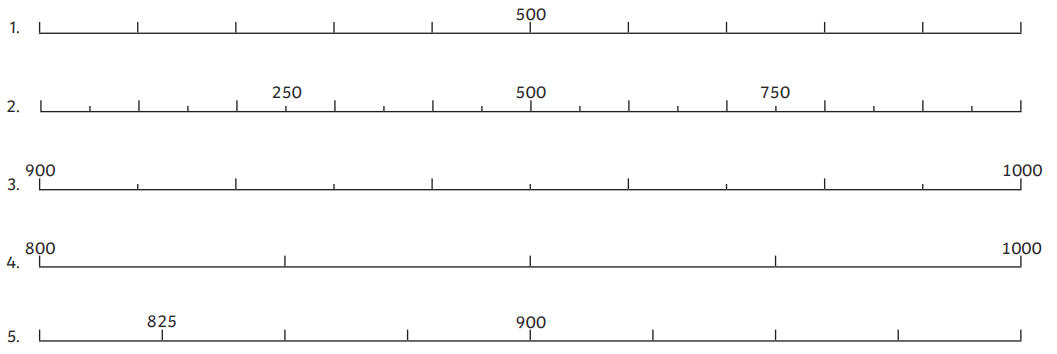 Each jump is worth 50
Each jump is worth ___________
Each jump is worth ___________
Each jump is worth 25
Challenge Me
Each jump is worth ___________
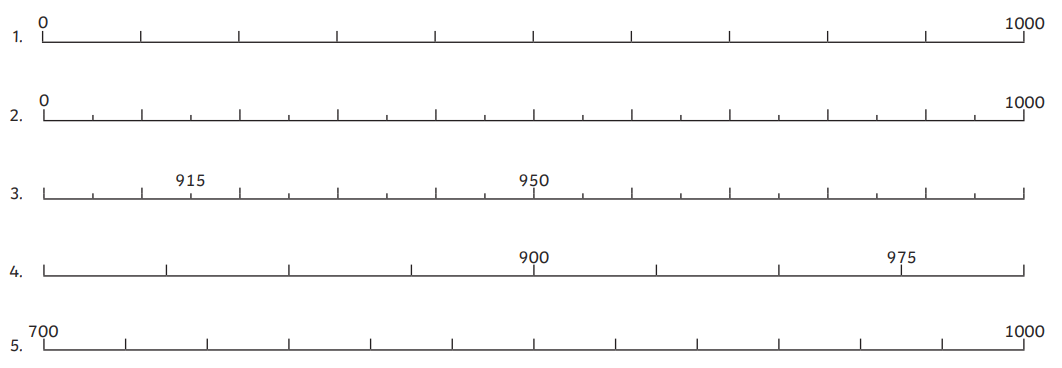 Each jump is worth 50
Each jump is worth 5
Each jump is worth 25
Each jump is worth ___________
STAR Challenge
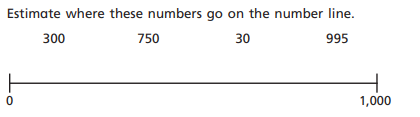